Glaciers on the Move
Katya Hafich
Biological Science Initiative Science Squad 2012
University of Colorado at Boulder
What is a glacier?
A glacier is a large mass of ice that moves very slowly.
How do glaciers form?
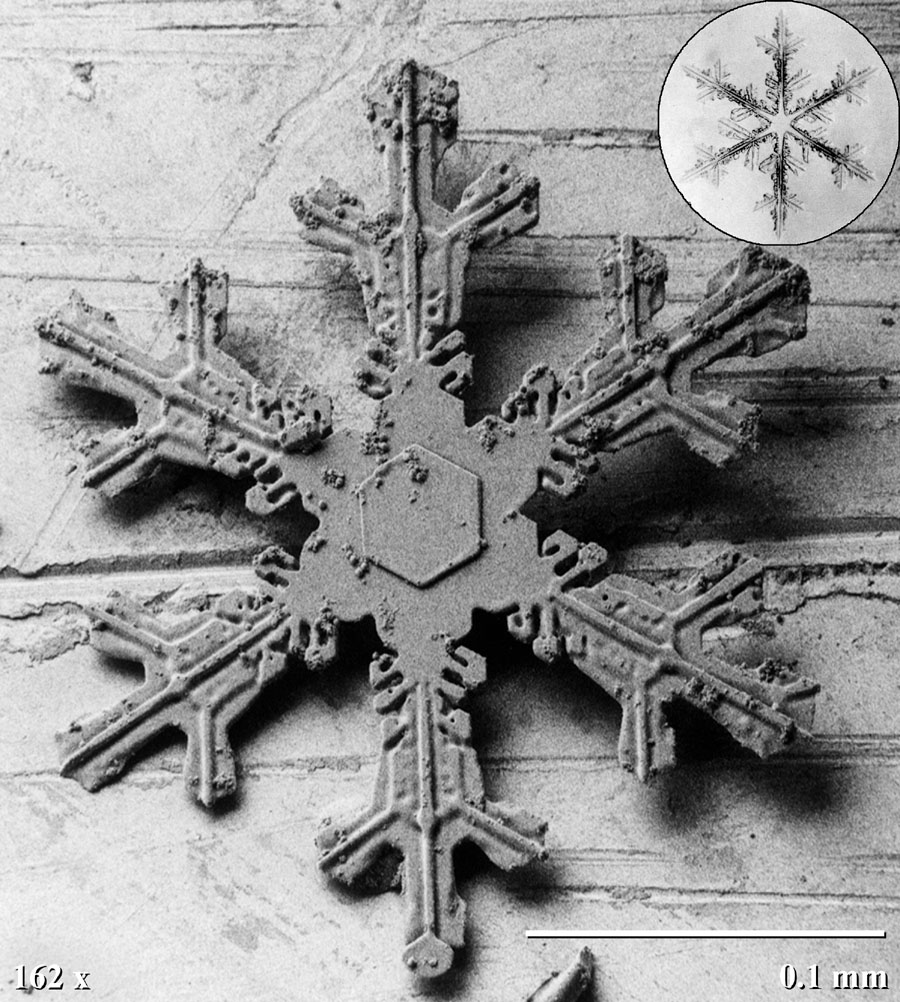 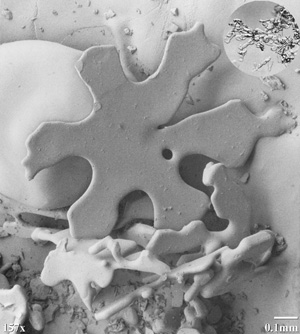 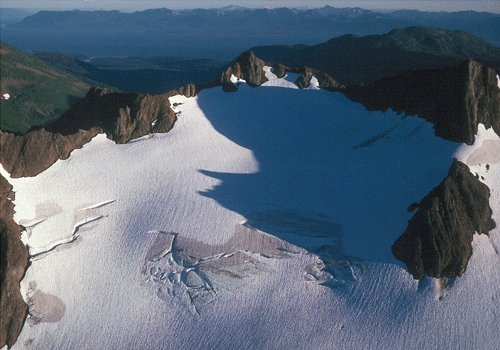 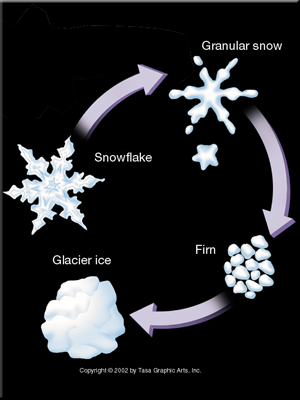 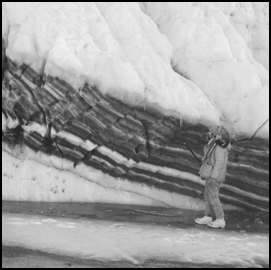 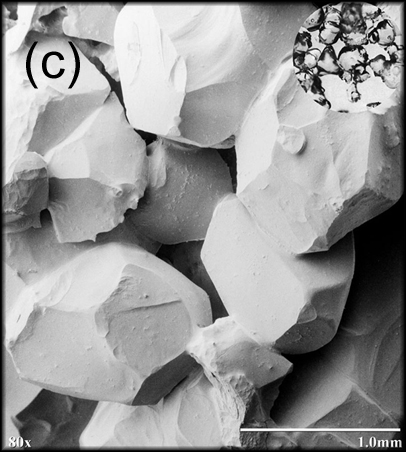 http://ceramics.org/ceramictechtoday/tag/scanning-electron-microscope-snowflakes/
http://ceramics.org/ceramictechtoday/tag/scanning-electron-microscope-snowflakes/
://geology.about.com/od/glaciers_ice/ig/glacier-pictures/cirque-glacier.htm
http://www.enm.bris.ac.uk/teaching/projects/2002_03/jb8355/sphere_packing.html
http://imnh.isu.edu/Exhibits/Online/RLO/GeoOutreach/index.php?r=rockexternal&s=causes
http://www.asf.alaska.edu/program/sdc/project/glacier_power/how_glaciers_form#
Glaciers are created when snow accumulates year after year and does not melt.
[Speaker Notes: Small glaciers might move 10 feet a year, large glaciers can move as much as half a mile or more]
Anatomy of a Glacier
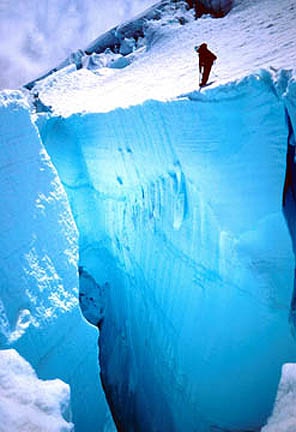 http://www.crevasse.com/images/Gallery02/003.html
http://imnh.isu.edu/Exhibits/Online/RLO/GeoOutreach/index.php?r=rockexternal&s=anatomy
[Speaker Notes: Glacial erosion can also create spectacular peaks like the Matterhorn in Switzerland.]
Glaciers change the landscape…
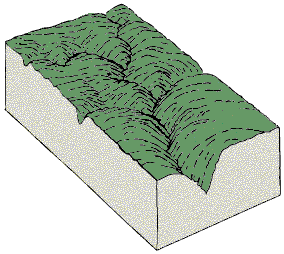 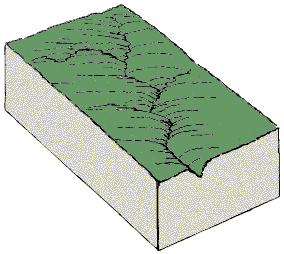 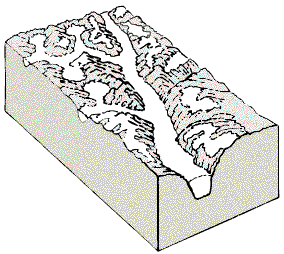 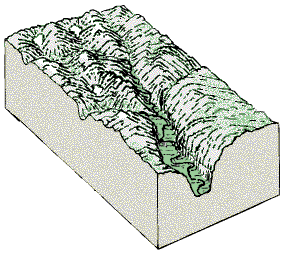 http://www.coolgeography.co.uk/GCSE/Year%2010/PhysicalWorld/Glacial%20Landforms/glacial_landforms.htm
http://www2.nature.nps.gov/geology/usgsnps/glacier/uvalley.html
[Speaker Notes: U-shaped valleys are formed by glacial movement.]
Glaciers change the landscape…
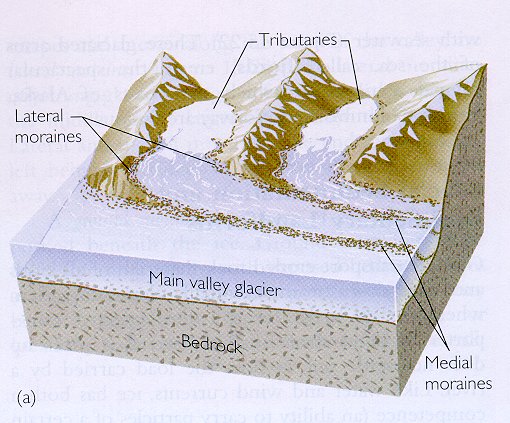 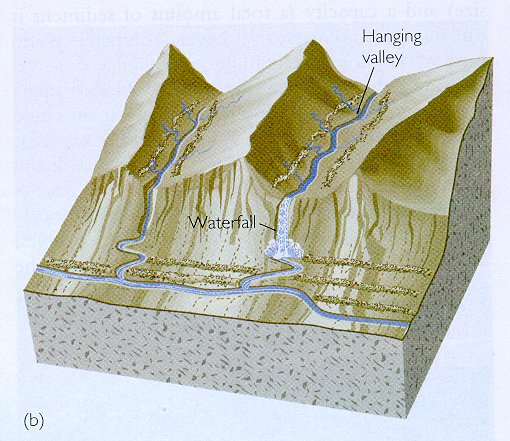 Hanging valleys
http://www.coolgeography.co.uk/GCSE/Year%2010/PhysicalWorld/Glacial%20Landforms/glacial_landforms.htm
http://www.cygnusx1.ca/uploaded_images/milford-sound-702224.jpg
[Speaker Notes: These striations are left from a glacier moving past a rock wall in Alaska-the Yale Glacier.]
Glaciers change the landscape as they move…
Glacial troughs
http://nsidc.org/cryosphere/glaciers/gallery/troughs.html
[Speaker Notes: This is western Brook glacial trough in Newfoundland, Canada. Before a glacier formed in the area, this gorge was a normal river valley near sea level. As the plateau was altered during the Ice Age, powerful outlet glaciers deepened and widerned the valley.]
Glaciers change the landscape as they move…
Arête
http://www.backpacker.com/august_08_phenomenon_glacial_relics/nature/12484?page=2
[Speaker Notes: Aretes are knife-edged ridges formed when two adjacent glaciers carve parallel U-shaped valleys until only a long, narrow crest remains in between. Arete is french for fish bone. This arete is in Glacier National Park.]
Glaciers change the landscape as they move…
Horn
http://www.backpacker.com/august_08_phenomenon_glacial_relics/nature/12484?page=2
[Speaker Notes: Aretes are knife-edged ridges formed when two adjacent glaciers carve parallel U-shaped valleys until only a long, narrow crest remains in between. Arete is french for fish bone. This arete is in Glacier National Park.]
Glaciers change the landscape as they move…
Striations
http://nsidc.org/cryosphere/glaciers/gallery/grooves.html
[Speaker Notes: These striations are left from a glacier moving past a rock wall in Alaska-the Yale Glacier.]
Glaciers change the landscape as they move…
Polish
http://faculty.gg.uwyo.edu/neil/glaciology/photos/glacial_polish.JPG
[Speaker Notes: These striations are left from a glacier moving past a rock wall in Alaska-the Yale Glacier.]
Glaciers change the landscape as they move…
Erratic
http://travellogs.us/2007Logs/Alberta%202007/119-Buffalo%20Jump/119-Buffalo%20Jump.htm
[Speaker Notes: Glacial erratics are huge boulders left behind by glaciers.]
Glaciers change the landscape as they move…
Moraine
http://nsidc.org/cryosphere/glaciers/gallery/moraines.html
[Speaker Notes: Moraines are large piles of rocks left by glaciers as they recede. This is a valley glacier on Bylot Island, Canada.]
Different glaciers have different velocities.
http://nsidc.org/cryosphere/glaciers/gallery/terminus.html
Glacier movement changes the landscape, but the landscape can affect the movement of the glacier.
[Speaker Notes: This is a pair of outlet glaciers at the Royal Society Fjord on the Northeast Baffin Island in Canada. The originate at the same ice cap, but flow at different rates. The tidewater glacier on the left is flowing faster, causing heavy crevassing on its surface.]
What affects glacier speed?
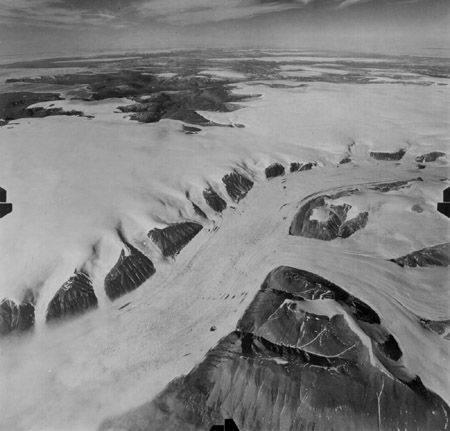 http://nsidc.org/cryosphere/glaciers/gallery/
Slope
[Speaker Notes: On the left is a glacier in Jasper National Park, Canada. On the right is the Kalstenius Icefield on Ellesmere Island, Canada. The glacier is 3 miles wide.]
What affects glacier speed?
Ground Surface
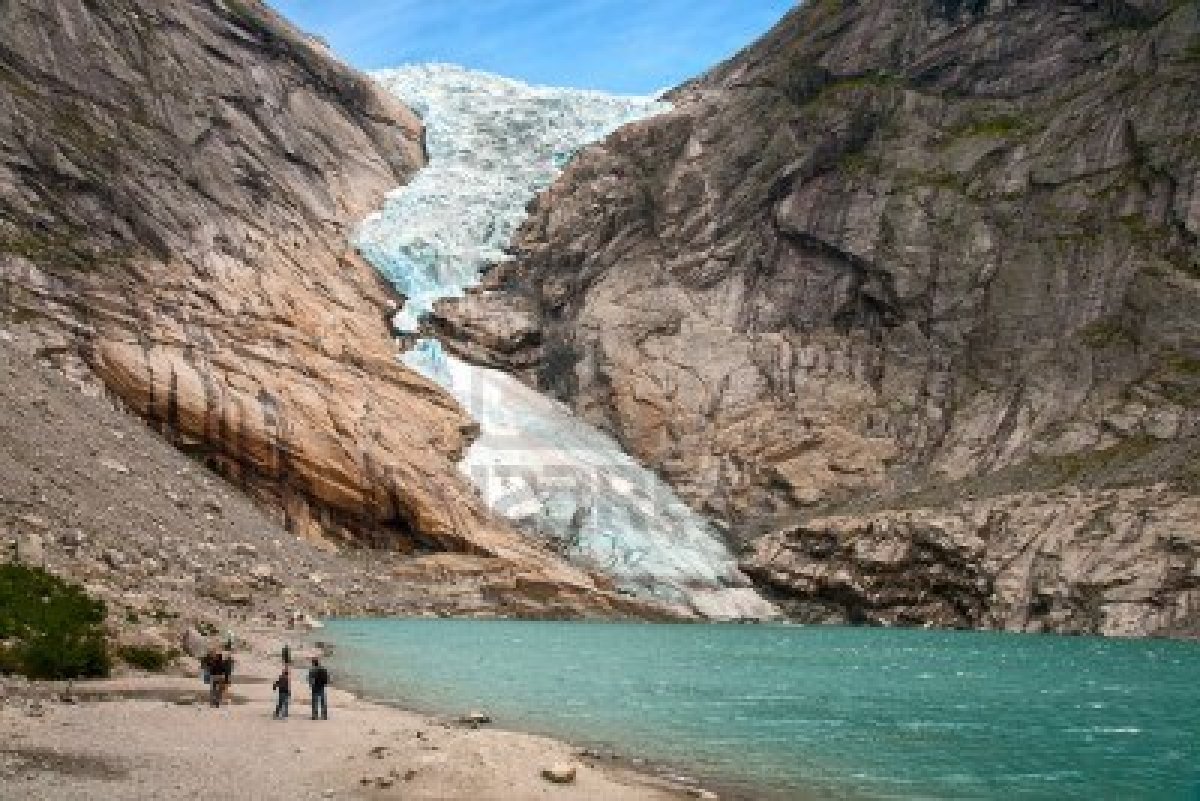 [Speaker Notes: On the right is the Pitztaler Glacier, Swiss Germany?]
What affects glacier speed?
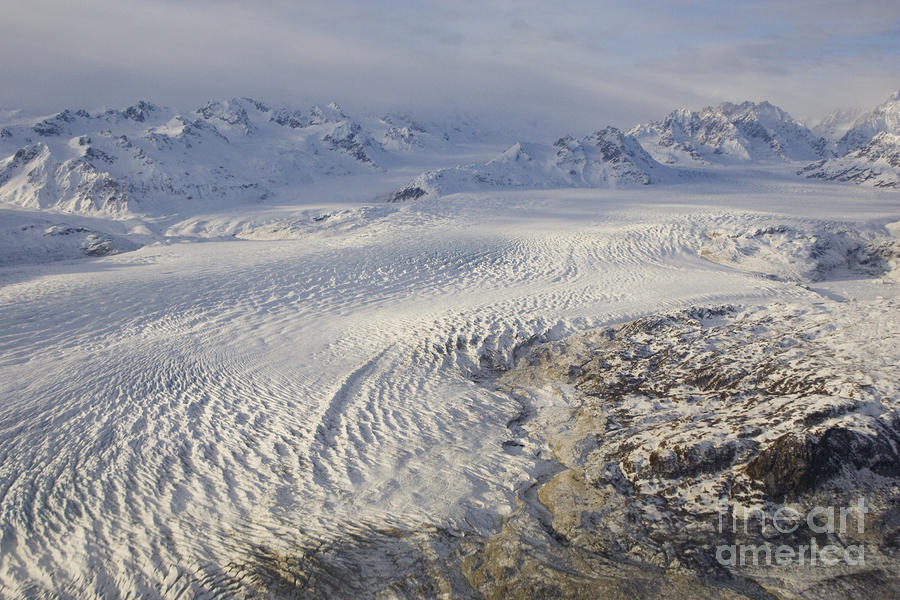 http://www.rifflsee.at/en/package-details-hotel-rifflsee-pitztal-tyrol/items/glacier-summer.html/
Temperature
http://fineartamerica.com/featured/triumvirate-glacier-in-winter-light-tim-grams.html/
[Speaker Notes: On the right is the Pitztaler Glacier, Swiss Germany?]
Test it for yourself…
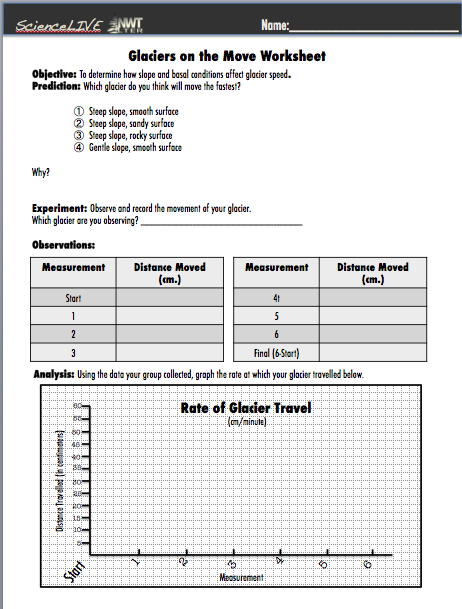 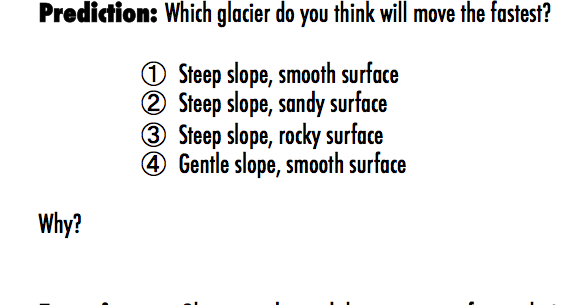 We have glaciers here in Colorado!
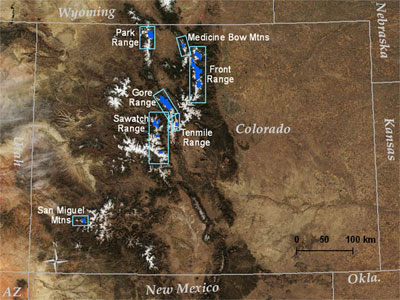 http://glaciers.research.pdx.edu/glaciers-colorado
[Speaker Notes: Colorado has 14 named glaciers, all in the Front Range. Most glaciers and snowfields in Colorado occur in east to north-facing cirques at high elevations near the ridge crests. These locations favor snow accumuliation from avalanches and windblown snow in winter, well-shaded from sun]
Much of the Front Range used to be covered in ice.
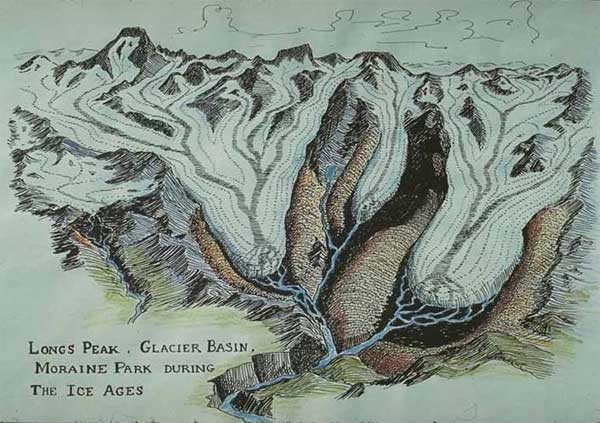 http://glaciers.research.pdx.edu/glaciers-colorado
[Speaker Notes: Colorado has 14 named glaciers, all in the Front Range. Most glaciers and snowfields in Colorado occur in east to north-facing cirques at high elevations near the ridge crests. These locations favor snow accumuliation from avalanches and windblown snow in winter, well-shaded from sun]
Unfortunately, our glaciers days are numbered…
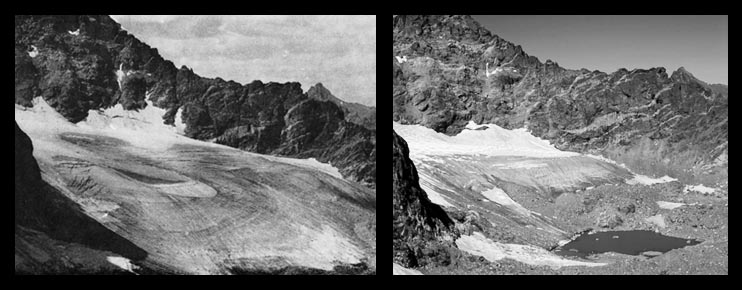 1898
2003
Arapahoe Glacier
http://glaciers.research.pdx.edu/glaciers-colorado
Unfortunately, our glaciers days are numbered…
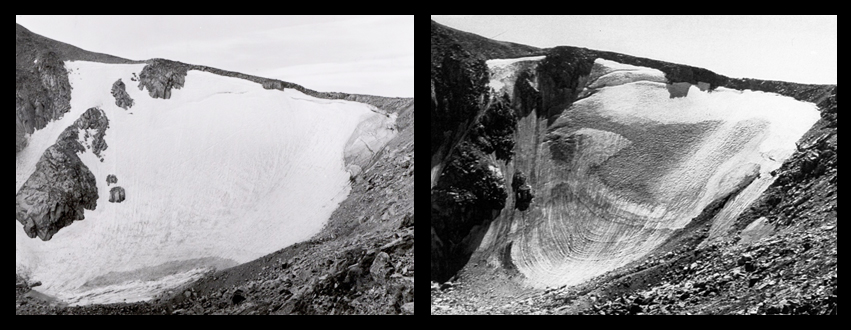 1962
2000
Tyndall Glacier
http://glaciers.research.pdx.edu/glaciers-colorado